Modul 5 Kognitive und metakognitive Lesestrategien unterrichtenBlock 1: Lesestrategien und ihre Bedeutung für fachliches Lernen
Vorstellung und Kennenlernen
[Speaker Notes: Die Folie ist abhängig davon, ob sich die Teilnehmer aus vorangegangenen Modulen bereits kennen.

Die Vorstellung kann beispielsweise ersetzt werden durch
Einfache Vorstellungsrunde: Name, Schule, Fächerkombination, Interesse an der Veranstaltung
Erwartungen an die heutige Veranstaltung
Bereits vorhandenes Wissen zu heutigen Thema
Erfahrungen mit bisherigen Modulen.]
Das BaCuLit Kerncurriculum: 9 Module in 24 (optionalen) Dreistunden-Lehreinheiten
Förderung des Selbstkonzeptes von Lehrkräften als Vermittler fachbezogener Schriftsprach-Kompetenzen
Modul 5: Kognitive und metakognitive Lesestrategien unterrichten
[Speaker Notes: Block 1: Grundlagen: Kognitive und metakognitive Lesestrategien und ihre Bedeutung für fachliches Lernen 
	Lesestrategien im Kontext selbstständigen Lernens 
	Kognitive und metakognitive Lesestrategien als „mentale Werkzeuge“ für das Textverstehen 
	 Lernen am Modell „guter“ Leserinnen und Leser.

Block 2: Ein Erfolgsmodell der Strategievermittlung: die „Meisterlehre im Lesen“ 
	Die „Meisterlehre im Lesen“- Was zeichnet sie aus? 
	Scaffolding und lautes Denken 
	Übungen: Vom lauten Denken zum inneren Dialog mit dem Text 

Block 3: Lesestrategien in der Unterrichts- und Fortbildungspraxis – Beispiel Reziprokes Lehren
	Was ist „Reziprokes Lehren“? 
	Reziprokes Lehren  im Unterricht: Ablaufplan und Praxistipps 
	Reziprokes Lehren in der Lehrerfortbildung: Training des Strategiesets.]
Inhalte dieses Modulblocks
[Speaker Notes: Worum geht es in Modul 5? Dieses Modul haben wir in drei Blöcke unterteilt. 
Im ersten geht es um die Relevanz von Strategien zur Verständnisförderung beim Lesen. Wir geben Ihnen zur Einstimmung Gelegenheit, Ihre eigenen Lesestrategien genau in den Blick zu nehmen, bevor wir Ihnen Forschungsergebnisse ebenso wie Einblicke in die Praxis der Strategieverwendung vorstellen.
Thema des zweiten Blocks ist ein besonders erfolgreiches Vermittlungsmodell, das kalifornische Förderprogramm „Reading Apprenticeship“,eine Adaption  der Kognitiven Meisterlehre für den Bereich der Leseförderung. Bei d spielt das „Laute Denken“  eine zentrale Rolle.
 Im dritten Block werden Sie sich mit einem besonders erprobten Set von Strategien, dem Reziproken Lernen, beschäftigen.]
Eingangsaktivität: Aufgabe 1Eigene Leseprozesse bewusst machen
Aufgabe 1

Wählen Sie zur Einstimmung einen von zwei Texten auf dem Arbeitsblatt M5_1 AB1 Eigene Leseprozesse bewusst machen und lesen diesen genau.  
Bearbeiten Sie das Arbeitsblatt zuerst alleine und tauschen sich dann mit einem anderen Kursteilnehmer, einer anderen Kursteilnehmerin aus.
[Speaker Notes: Mit dieser Übung zu Beginn von Modul 5 werden die Teilnehmerinnen und Teilnehmer zur bewussten Verwendung ihrer Zugangsstrategien zu Texten und zum Austausch hierüber angeregt.  

Warum ist diese einleitende Teilnehmeraktivität wichtig? Lehrkräfte als Expertinnen und Experten ihres Faches verwenden Zugangsstrategien zu ihren Fachtexten gemeinhin automatisiert und sind sich daher häufig nicht der Komplexität und des Anspruchsniveaus dieser Texte bewusst. In der Leseforschung wurde hierfür der Begriff des „expert blind spot“, also eines „blinden Flecks“ bei der routinierten Texterschließung durch Leseexpertinnen und -Experten, geprägt.  

Die erarbeitete Liste individueller Herangehensweisen an Texte wird als Poster verfügbar gemacht und kann im weiteren Verlauf der Arbeit an Modul 5 ergänzt werden]
Lesestrategien zur Förderung selbstständigen Lernens
Lesestrategien zur Förderung selbstständigen Lernens
Lese- und Schreibtraining unterstützen sich wechselseitig und tragen in ihrer Kombination effektiv zu selbstständigem Lernen bei. 
Daher werden Leseprozesse häufig mit der schriftlichen Verarbeitung des Gelesenen kombiniert (=Reading to write).
Beim Navigieren in digitalen Texten wird der Leseprozess erst durch die schrittweise Verschränkung von Lesen und Schreiben realisierbar. Der Leser wendet als reader (writer and reader) Schreib- wie Lesestrategien aktiv und zielgerichtet an.( vgl. Wanning 2015, S. 909-919; OECD 2021, S. 51 ff.)
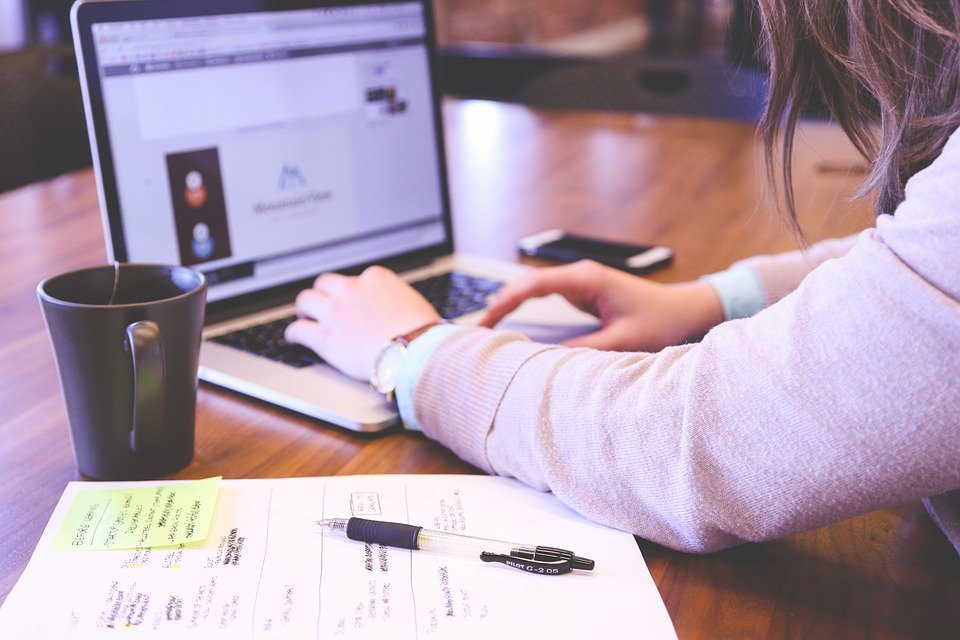 StartupStockPhotos auf Pixabay
[Speaker Notes: Die Bedeutung von Lesestrategien für selbstständiges Lernen aus und mit Texten lässt sich nicht ohne den Einbezug von Schreibstrategien bewerten. Eine enge Verbindung von Lese- und Schreibtraining kann zu positiven Lerneffekten führen. Daher werden Leseprozesse idealiter mit der schriftlichen Verarbeitung des Gelesenen, etwa durch Lesetagebücher oder  eine schriftliche Auseinandersetzung mit dem Text (=„Dialog mit dem Text“) kombiniert. (Vgl. Modul 5.2 in diesem Handbuch). „Lesen um zu schreiben“ (Reading to write) unterstützt z.B. die Entwicklung von Inhalt, Wortschatz, Textstruktur und Textsortenwissen. „Schreiben, um zu lesen“ (Writing to read) fördert das Textverständnis. (vgl. Modul 5 Schreiben)
Gilt die positive Wechselwirkung von Textrezeption und -produktion für traditionelle Printtexte, so setzen digitale Texte noch komplexere Verknüpfungen der beiden Kompetenzbereiche voraus. Beim Umgang mit vielfach verlinkten Hypertexten oder bei digitalen Kommunikationsprozessen in blogs oder messaging-Nachrichten kann der Leseprozess überhaupt erst durch die schrittweise Verschränkung von Lesen und Schreiben voranschreiten. Beim Lesen findet man  den fertigen Text in der digitalen Umgebung nicht mehr vor, sondern man muss ihn als Lesende(r) und Schreibende(r) bei der Navigation durch die Textumgebungen aktiv und zielgerichtet selbst gestalten (Wanning 2015, S. 913 ff.). Die Qualität einer solchen „dynamischen“ Navigation und die hierbei eingesetzten Strategien besitzen eine Schlüsselrolle beim Verstehen multimodaler Texte, wie es jüngste PISA Befunde ergaben (OECD 2021, S. 51ff.).]
Kognitive und metakognitive Lesestrategien als „mentale Werkzeuge“
Wie lässt sich Textkompetenz in veränderten Textwelten unterstützen?

Veränderte Textwelten in digitalen oder multimodalen Formaten fordern Lesende durch ihre Vielschichtigkeit heraus.
Die Komplexität der Texte lässt auch die Anforderungen an den Leseprozess komplexer werden. 
Für „die Verarbeitung von multiplen Texten oder Dokumenten“ ist „planvolles, strategisches Vorgehen zwingend“.
Somit muss „die Förderung der kognitiven Komponenten von Lesekompetenz einen zentralen Bestandteil schulischer Leseförderung bilden“. (Garbe 2022, S. 112)
Analoges gilt für die schulische Schreibförderung (DG).
[Speaker Notes: Wie lässt sich Textkompetenz in veränderten Textwelten unterstützen? 

Die Konzeption von Lesekompetenz wurde in den PISA-Studien 2009 und 2018 erweitert: „Darunter wird in PISA 2018 nun die Fähigkeit verstanden, „Texte zu verstehen, zu nutzen, zu bewerten und über sie zu reflektieren sowie bereit zu sein, sich mit ihnen auseinanderzusetzen (…).“ (Reiss et al. 2019, S. 48, Hervorh. CG) Neben dem Element des Bewertens von Textaussagen, das die kritische Einschätzung der Glaubwürdigkeit der genutzten Quellen einschließt, ist auch die Erweiterung des Textbegriffs neu, der nun nicht mehr auf geschriebene Texte eingeschränkt ist, sondern auch multimodale Texte und Hypertexte sowie multiple Textquellen umfasst. Bedeutsam ist ferner, dass für die Modellierung digitaler Lesekompetenz auch ein neues „Modell der Leseprozesse“ entwickelt wurde, das die Einbettung des Lesens in eine übergeordnete Aufgabe zeigt, indem es zwei wesentliche Komponenten unterscheidet, nämlich das Aufgabenmanagement und den eigentlichen Leseprozess.“

 „Es wird ….deutlich, dass für die Verarbeitung von multiplen Texten oder Dokumenten ein planvolles, strategisches Vorgehen zwingend ist und somit die Förderung der kognitiven Komponenten von Lesekompetenz einen zentralen Bestandteil schulischer Leseförderung bilden muss.“ (Garbe 2022, S. 112, S.106-124)

Das Einüben strategischer Vorgehensweisen sollte analog Bestandteil schulischer Schreibförderung sein.]
Lesestrategien zur Förderung selbstständigen Lernens
In Anlehnung an: Hasselhorn & Gold 2017, S.67
[Speaker Notes: Lese-, Schreib- und Lernstrategien bilden nur ein Element in einem Gefüge aus Faktoren, die wie Zahnräder ineinander greifen müssen, damit der gewünschte Effekt, die Befähigung von Lernenden zum erfolgreichen, selbstständigen Lernen, erzielt werden kann.

Zu den individuellen Voraussetzungen für erfolgreiches Lernen zählt die Lernpsychologie u.a. Strategien und ihre Steuerung, Motivation und Selbstkonzept, die Lenkung der Aufmerksamkeit, Emotionen beim Lernen und das Vorwissen. 

vgl. Hasselhorn & Gold 2017, S.67.]
Kognitive und metakognitive Lesestrategien als „mentale Werkzeuge“ für das Textverstehen
Kognitive und metakognitive Lesestrategien als „mentale Werkzeuge“
Was verstehen wir unter einer Strategie?

Strategie: in der Antike: Militär-Strategie= militärische Umsetzung politischer Ziele

Kognitive Strategie: Eine geistige Routine oder ein Verfahren, um ein Ziel zu erreichen, etwa ein Sudoku zu lösen oder sich auf eine Prüfung vorzubereiten. 

Lesestrategien werden definiert als „Operationen, die zielorientiert und flexibel für den verstehenden Umgang mit Texten eingesetzt werden, […] automatisiert ablaufen [...], zugleich bewusstseinsfähig bleiben“ (Spinner 2006, S. 120).
[Speaker Notes: Eine Frage, die sich einleitend stellt, ist: Was versteht man überhaupt unter einer Lesestrategie? Die Lehrkräfte sind dem Begriff „Strategie“ womöglich schon in verschiedener Verwendung begegnet.

Fakultativ: Impulsfragen an die Teilnehmerinnen und Teilnehmer: „Was würden Sie darunter verstehen?“
„Können Sie ein Beispiel geben für Jemanden, der strategisch agiert?“

Um zu klären, was die Leseforschung unter Lesestrategien versteht, lesen die Lehrkräfte die Definitionen auf dieser Folie.]
Kognitive und metakognitive Lesestrategien als „mentale Werkzeuge“
Kognitive Strategien beim Lesen sind effektive “mentale Werkzeuge in einem Werkzeugkasten für das Verstehen und Erinnern von Texten“ (Schoenbach & Greenleaf 2006, S. 91 ff.) 
Metakognitive Strategien steuern ihren Einsatz
durch  Orientierung an Motivation oder Leseziel
durch Beobachtung und Bewertung des Textverstehens
als eine Art Denk-Coach zum Nachdenken über eigenes Denken und Lernen. 
.
[Speaker Notes: Unterschieden wird zwischen kognitiven und metakognitiven Strategien beim Lesen. Als „kognitive Strategie“ bezeichnen Forscher eine geistige Routine oder ein Verfahren, um ein Ziel zu erreichen. 

Kognitive Strategien beim Lesen dienen dem Verstehen und Erinnern von Texten, also dem Verarbeiten eintreffender Informationen. 
Metakognitive Strategien beim Lesen bilden eine Art Suprastruktur im Leseprozess, die es erlaubt, über das eigene Lesen, Denken und Lernen nachzudenken. Sie werden benutzt, um das Verstehen von Informationen zu überwachen und zu bewerten und, um den Aufwand für eine Aufgabe an das Ziel, das erreicht werden soll, anzupassen.]
Kognitive und metakognitive Lesestrategien als „mentale Werkzeuge“
[Speaker Notes: Wie zuvor erklärt können Strategien auf verschiedene Weise kategorisiert werden.
Nach kognitionspsychologischen Theorien des Textverstehens wird Lesen als konstruktive Interaktion zwischen Text und Leserin oder Leser verstanden.
Ein tiefergehendes Verständnis von Textinhalten wird dann ermöglicht, wenn die Informationen des Textes mit dem Vorwissen und den Intentionen des Lesenden verknüpft werden. 

Diese Prozesse werden besonders durch weiter ausführende, den Text anreichernde Strategien gefördert. Mit ihrer Hilfe lässt sich das inhaltsbezogene Vorwissen aktivieren, das während des Leseprozesses mit den Informationen des Textes verbunden werden kann.
Organisierende, den Text verdichtende Strategien reduzieren die Textaussage auf das Wesentliche. Beispiele sind das Zusammenfassen eines Textes oder das Sichtbarmachen von Konzepten durch visuelle Organisationshilfen wie Mindmaps. Diese Strategie haben Sie im Modul zum Fachvokabular bereits erprobt
Wiederholende Strategien führen dazu, dass die Inhalte des Textes besser in Erinnerung behalten werden können. (vgl. Gold, 2018, S. 90-94, S. 99-110)]
Kognitive und metakognitive Lesestrategien als „mentale Werkzeuge“
Vor
dem Lesen
Texte
Nicht-lineare Texte
z.B.
 Diagramme
  Hypertexte
Während
des Lesens
Lineare Texte
z.B.
 fiktional
 nicht-fiktional
Nach 
dem Lesen
[Speaker Notes: Strategien  lassen sich zudem als Sequenz von Prozeduren vor, während und nach dem Lesen, als temporales Modell, darstellen.

Das ist hilfreich als didaktischer Plan, in Wirklichkeit wenden geübte Leserinnen und Leser oftmals ein und dieselbe Strategie für den gesamten Leseprozess an, z.B. stellen sie Fragen nicht nur während, sondern genauso vor und nach dem Lesen, um das Verständnis zu überprüfen, Ideen zu klären, Vorwissen zu aktivieren oder Vorhersagen aufzustellen.

In Wirklichkeit überlappen alle Strategien und vermischen sich, wenn kompetente Lesende mit Texten interagieren.]
Was würden Sie bei den folgenden mehrdeutigen Schlagzeilen aus deutschen Tageszeitungen erwarten? 

“Die kassenlose Gesellschaft”
“Streik der Gorillas”
“Pitchen für das Wohl der Welt”
Verwenden Sie bitte das Arbeitsblatt
BaCulit M5_1 AB2 Lesen beginnt vor dem Lesen_KWL-Strategie
Leseabsicht klären
Vorwissen aktivieren
Hypothesen bilden
[Speaker Notes: Die folgende Aufgabe demonstriert, wie komplex der Prozess der Bedeutungserschließung aus Texten ist. 

Dieser Prozess beginnt bereits vor dem eigentlichen Lesen eines Textes, z.B. durch einen Blick auf die Überschrift. 
Je nach den Vorerfahrungen und gedanklichen Schemata des oder der Lesenden werden die hier genannten Überschriften spontan individuelle Erwartungen wecken.
 Die Theorie dahinter: „Kompetente Lerner und Lernerinnen aktivieren ihr Hintergrundwissen vor dem Lesen, Schreiben, Sprechen oder Hören und bauen darauf auf; schwache Lernerinnen und Lerner beginnen, ohne nachzudenken.“ (Irvin et al., 1996) 
Geübte Lesende gehen flexibel mit diesen Erwartungen um: sie formulieren und verwerfen ihre Hypothesen flexibel und textbezogen. Sie stellen während des gesamten Leseprozesses Hypothesen auf über die nächste Passage oder Seite, indem sie Hinweise aus dem Text oder eigene Erfahrungen nutzen.]
Auflösung von Aufgabe 2
Wie haben Sie die mehrdeutigen Schlagzeilen gelesen? 
“Die kassenlose Gesellschaft” 
	kein Verschreiber der „klassenlosen“ Gesellschaft, sondern ein Bericht über die Ausbreitung des Personal-losen Einkaufens in Supermärkten
“Streik der Gorillas”
	kein „Aufstand“ von Zootieren, sondern ein Streik der Mitarbeiter eines Lebensmittel-Lieferanten für bessere Arbeitsbedingungen
“Pitchen für das Wohl der Welt”
	keine Erfolgsmethode beim Golf, (Pitch=Golfschlag), sondern Start-Up Wettbewerb für Ideen von sozialem Nutzen
[Speaker Notes: Hier die Auflösung der mehrdeutigen Überschriften auf dem Arbeitsblatt BaCuLit M5_1 AB2 Lesen beginnt vor dem Lesen KWL-Strategie:

1. Die „kassenlose“ Gesellschaft ist kein Verschreiber der „klassenlosen“ Gesellschaft, sondern ein Bericht über die Ausbreitung des Personal-losen Einkaufens in Supermärkten.
https://www.wienerzeitung.at/nachrichten/wirtschaft/international/942604_Die-kassenlose-Gesellschaft.html vom 22..1.2018 


2. Der „Streik der Gorillas“ bezieht sich nicht auf einen Aufstand von Zootieren, sondern auf den Streik der Mitarbeiter eines Lebensmittel-Lieferanten für bessere Arbeitsbedingungen.
 https://www.berliner-zeitung.de/wirtschaft-verantwortung/streik-bei-gorillas-das-steckt-hinter-dem-aufstand-beim-liefer-giganten-li.164878


3.„Pitchen für das Wohl der Welt“ beschreibt keine Erfolgsmethode beim Golf-Spielen, (=Pitch= wichtiger Schlag des Golfballes), sondern einen Start-Up Wettbewerb für Gründerinnen und Gründer mit Ideen von sozialem Nutzen. Ein „Pitch“ ist  in diesem Kontext die sehr kurze Vorstellung einer Geschäftsidee vor interessierten Investoren.
 https://www.welt.de/print/die_welt/finanzen/article174861242/Pitchen-fuer-das-Wohl-der-Welt.html 23.3.2018]
Lernen am Modell „guter“ Leserinnen und Leser
Lernen am Modell guter Leserinnen und Leser
Können Lernende Lesekompetenz allein durch wiederholte Übung erwerben?
Die Leseforschung zeigt: Es bedarf der gezielten Vermittlung!

Impuls für Teilnehmende:
Erinnern Sie sich an Ihre erste Autobahnfahrt. Wie viel musste der Fahrlehrer vor und nach der Stunde erklären und als Modell demonstrieren? 
Können Sie sich andere Lernsituationen vorstellen, in denen Anleitung für einen Anfänger, eine Anfängerin essentiell ist?
[Speaker Notes: Wie lässt sich das Ziel allen Leseunterrichts – den Lernenden zu helfen, kompetente, selbständige Leserinnen und Leser zu werden – erreichen?

Man könnte annehmen, dass Schülerinnen und Schüler durch wiederholte Übung Kompetenzen erwerben, verinnerlichen und auf neue Texte anwenden.
Die Forschung zeigt jedoch, dass beim Lesen Übung allein nicht den Meister macht. Das gilt auch für viele Alltagskompetenzen.
Nehmen Sie einen Fahranfänger oder eine Fahranfängerin: Niemand würde auf die Idee kommen, ihn oder sie ohne vorherige Erklärungen und Begründungen Fahren auf einer Autobahn lernen zu lassen,.

Kennen Sie mehr Beispiele dieser Art? Trainerin oder Trainer sammelt Beispiele der TN.
Diese Beispiele zeigen: Genauso, wie der Fahrlehrer Strategien zum Fahren auf der Autobahn vermitteln wird, müssen auch Lehrkräfte aller Fachbereiche Herangehensweisen für fachspezifische Texte zweckhaft vermitteln.]
Lernen am Modell guter Leserinnen und Leser
Woher weiß man überhaupt, welche Strategien sich besonders zur Förderung des Textverstehens eignen?
Leseforscher untersuchten das Vorgehen erfolgreicher, „guter“ Leserinnen und Leser bei der Begegnung mit Texten und fanden hierbei Modelle für  kompetentes Lesen.
[Speaker Notes: Woher weiß man überhaupt, welche Strategien sich besonders zur Förderung des Textverstehens eignen?

Um Antworten auf diese Frage zu erhalten, untersuchten Leseforscherinnen Ende der 1980er Jahre das Vorgehen erfolgreicher Leserinnen und Leser bei der Begegnung mit Texten.]
Lernen am Modell „guter“ Leserinnen und Leser
“Gute” Leserinnen und Leser verarbeiten Informationen erfolgreich. Sie gehen aktiv und strategisch mit Texten um:  vor, während und nach dem Lesen. 

Sie setzen sich klare Ziele beim Lesen.
Sie aktivieren ihr Vorwissen und gleichen es mit dem Material des Textes ab.
Sie wenden, falls erforderlich,  Reparaturstrategien  an.
 Etc.
(Quelle: Pressley, Borkowski & Schneider, 1987, S. 89-129)
[Speaker Notes: Um Antworten auf diese Frage zu erhalten, untersuchten Leseforscherinnen Ende der 1980er Jahre das Vorgehen erfolgreicher Leserinnen und Leser bei der Begegnung mit Texten. Sie fanden heraus: “Gute” Leserinnen und Leser sind gute Informationsverarbeiter. Sie unterscheiden sich von Lesenden mit Schwierigkeiten, indem sie mit dem Text aktiv und strategisch interagieren – vor, während und nach dem Lesen. Kurz gesagt: “Gute” Leserinnen und Leser sind strategische Leser. Sie sind zugleich reflexive Leser, d.h. sie überwachen ihren Verständnisprozess.

(vgl. Pressley, Michael, Borkowski, John G., & Schneider, Wolfgang (1987). Cognitive strategies: Good strategy users coordinate metacognition and knowledge. In: Annals of Child Development, 4, 89-129;
vgl. auch. Pressley, Michael; Borkowski, John. G. & Schneider, Wolfgang. (1989). Good information processing: What it is and what education can do to promote it. In: International Journal of Educational Research, 13,  S. 857-867.)]
Lernen am Modell „guter“ Leserinnen und Leser
Anmerkung zum  Begriff des “guten” Lesers, der “guten” Leserin: keine Leser, keine Leserin  kann in allen Fachgebieten gleichermaßen kompetent lesen können.
Auch für Lehrkräfte gilt: sie sind in erster Linie in ihrem eigenen Fachgebiet Expertinnen und Experten für die Texterschließung.
Die Aufgabe aller Fachlehrkräfte  ist es daher, die Lernenden mit einem Repertoire an wirksamen „mentalen Werkzeugen“ für die Texte in ihrem Fach auszustatten. 
Schließlich gibt es keine Strategie, die in allen Kontexten gleichermaßen zum Erfolg führt. 

(vgl. Gaile, Kaiser, Schmidt-Dietrich et al. 2020, S. 28-51)
[Speaker Notes: Zum Begriff des “guten” Lesers, der “guten” Leserin bleibt anzumerken, dass es keine Leser gibt, die in allen Fachgebieten gleichermaßen kompetent lesen können. So wird ein Jurist mit der Interpretation einer historischen Quelle u.U. zu kämpfen haben, während ein Physiker seine Schwierigkeiten mit einer Gesetzesvorlage haben könnte.

Auch für die sprachliche Kompetenz von Lehrkräften gilt, dass sie in erster Linie in ihrem eigenen Fachgebiet Expertinnen und Experten für das fachbezogene Erschließen von Texten sind. 
Die Aufgabe aller Fachlehrkräfte ist es daher, die Lernenden mit einem Repertoire an wirksamen „mentalen Werkzeugen“ für die Texte in ihrem Fach auszustatten.

Schließlich gibt es keine Strategie, die in allen Kontexten gleichermaßen zum Erfolg führt. So eignet sich die reduzierende Strategie des Zusammenfassens  kaum zum Verstehen eines kurzen, sprachlich hochverdichteten Lexikoneintrags aus dem Englischbuch zum Thema Artificial intelligence, während dieselbe Strategie nach der Lektüre eines mehrseitigen Fachartikels im Sozialkundeunterricht zum gleichen Thema sehr nützlich ist.]
Lernen am Modell „guter“ Leserinnen und Leser
Der Umgang mit Strategien muss auf unser BaCuLit-Modul über Texte  bezogen werden, da Strategien nie Selbstzweck sind, sondern der Erleichterung der Sinnkonstruktion in allen Textsorten dienen. 

Wirksam werden Strategien nur dann, wenn sie unmittelbar handlungsrelevant für fachliches Lernen werden

(vgl. Rosebrock 2020, S. 85-88; Gold 2018, S. 90-94)




.
[Speaker Notes: Strategien besitzen keinen Selbstzweck.

Wirksam werden sie nur dann, wenn sie unmittelbar handlungsrelevant für fachliches Lernen werden. Daher ist das BaCuLit-Modul zu Strategien eng bezogen auf das BaCuLit-Modul zu Texten zu begreifen. 
Strategien, die zur Bewältigung der Anforderungen von Texten beitragen können,  lassen sich gut vermitteln.]
Lernen am Modell guter Leserinnen und Leser
Das Strategie-Repertoire „guter“ Leserinnen und Leser lässt sich „schwachen“ Leserinnen und Lesern vermitteln.                                                 (Gold: „Lesen kann man lernen“)

 Schwache Lesende –profitieren in besonderem Maße von der Strategievermittlung.

Erfolgsbedingungen bei der Vermittlung: “informierendes direktes Verfahren” mit klaren Beschreibungen, Vorführen, kooperativer Anwendung, angeleiteter Übung und unabhängiger Anwendung der jeweiligen Strategie.

 (Vgl.Artelt & Dörfler, 2010, S.13-36; Pressley, Borkowski & Schneider 1989, S.857-867; Gold, 2018 )
[Speaker Notes: Die vielfältigen Strategien, die “gute” Leserinnen und Leser für eine aktive Textbegegnung verwenden, lassen sich schwachen Leserinnen und Lesern vermitteln. Solche Leserinnen verfügen kaum über entsprechende Zugänge zu Texten, außerdem scheinen sie nicht zu wissen, wann und wie sie das Wissen einsetzen sollen, das sie selbst besitzen. 
Sie profitieren daher, auch in späteren Schuljahren, in besonderem Maße von der Strategievermittlung.
 (Artelt & Dörfler, Förderung von Lesekompetenz als Aufgabe aller Fächer, 2010, S. 13-36)

Die Forschung hat deshalb neben der Frage nach der Art der Strategien auch die Frage nach der Vermittlung von Strategien verfolgt. Forscher wie Pressley und Schneider kamen zu dem Schluss, dass die Strategien guter Leserinnen und Leser den schwachen durch sog. informierende direkte Verfahren vermittelt werden können.
Die genannten Leseforscher kamen zu dem Ergebnis, dass ein Modell der Lesevermittlung  klare Beschreibungen, Vorführen, kooperative Anwendung, angeleitete Übung und unabhängige Anwendung der jeweiligen Strategie umfassen sollte.

 Entsprechende Verfahren werden wir Ihnen im zweiten Block des Moduls 4 Lesestrategien vorstellen.]
Wie sieht ein Modell erfolgreicher Strategievermittlung in der Praxis aus?

In Modul 5.2 stellen wir Ihnen ein Erfolgsmodell der Strategievermittlung vor.
[Speaker Notes: Abschluss
 
Abspann und Verabschiedung, Aushändigen des Evaluationsfragebogens und evtl. der vorbereitenden Aufgaben für den nächsten Workshop (s. Folie 26) / für die Zertifizierung.
Austausch im Plenum, in Partnerarbeit, in Gruppenarbeit]
Brückenaufgabe zu Modul 5 Block 2
Brückenaufgabe
Leseprozesse der Schülerinnen und Schüler
In Vorbereitung von BaCuLit Modul 5 Block 2 nehmen Sie bitte in den kommenden Wochen die Leseprozesse Ihrer Schülerinnen und Schüler in den Blick.
Verwenden Sie dazu BaCuLit M5_1 AB3 Brückenaufgabe_Leseprozesse der Schülerinnen und Schüler.
Halten Sie Ihre Beobachtungen fest. Sie sind Grundlage des Austauschs zu Beginn von Modul 5 Block 2.
Literaturtipps Modul 5 Block 1
Artelt, Cornelia; Dörfler, Tobias. (2010). Förderung von Lesekompetenz als Aufgabe aller Fächer. Forschungsergebnisse und Anregungen für die Praxis. In Bayerisches Staatsministerium für Unterricht und Kultus und Staatsinstitut für Schulqualität und Bildungsforschung (Hrsg.)  ProLesen. Auf dem Weg zur Leseschule - Leseförderung in den gesellschaftswissenschaftlichen Fächern. (S. 13-36). Donauwörth: Auer Verlag.
Gaile, Dorothee;  Kaiser, Carl; Schmidt-Dietrich, Monika et al. (2020).Mit PeP in die Oberstufe, Text-Welten erschließen Lese- und Schreibtraining für die Oberstufe . Baltmannsweiler: Schneider Hohengehren 
Garbe, Christine (2022). Lesekompetenz-Lesesozialisation-Leseförderung. In: Tilman von Brand,  Jörg Kilian, Anette Sosna, Thomas Riecke- Baulecke (Hrsg.) Basiswissen Lehrerbildung: Deutsch Unterrichten. Stuttgart: Kallmeyer. S.106-124
Gold , Andreas (2018). (3. überarb. Aufl.) Lesen kann man lernen: Wie man die Lesekompetenz fördern kann . Göttingen: Vandenhoeck & Ruprecht.
Hasselhorn, Marcus ; Gold, Andreas (2017) .(4. akt. Aufl.)Pädagogische Psychologie. Erfolgreiches Lernen und Lehren. Stuttgart. W. Kohlhammer
OECD (2021): 21st-Century Readers: Developing Literacy Skills in a Digital World, PISA, Paris:OECD Publishing..
Pressley, Michael; Borkowski, John. G.  Schneider, Wolfgang 1(989). Good information processing: What it is and what education can do to promote it. In International Journal of Educational Research, 13,  S. 857-867.
Rosebrock, Cornelia ; Nix, Daniel (2020) (9. akt. Neuauflage). Grundlagen der Lesedidaktik und der systematischen schulischen Leseförderung.. Baltmannsweiler: Schneider Hohengehren.
Spinner, Kaspar (2006). Vermittlung von Lesekompetenz als Aufgabe aller Fächer. In G. Gaiser, S. Münchenbach (Akademie für Lehrerfortbildung und Personalführung Dillingen/Donau) (Hrsg.), Leselust dank Lesekompetenz. Leseerziehung als Fächerübergreifende Aufgabe (S. 120–127). Donauwörth: Auer. 
Wanning, Berbeli (2015). Lesestrategien für digitale Medien. In: Bibliotheksdienst,.49, 9, S.. 909-919      https://doi.org/10.1515/bd-2015-0109